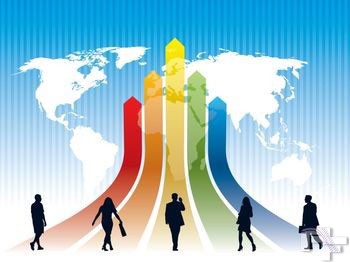 ПРОФЕССИОНАЛЬНОЕ САМООПРЕДЕЛЕНИЕ – 
ЭТО ПРОЦЕСС ФОРМИРОВАНИЯ ЛИЧНОСТЬЮ СВОЕГО  ОТНОШЕНИЯ  К ПРОФЕССИОНАЛЬНО-ТРУДОВОЙ СРЕДЕ 
И  СПОСОБ  САМОРЕАЛИЗАЦИИ ЛИЧНОСТИ
ЦЕЛЬ ПРОФЕССИОНАЛЬНОГО САМООПРЕДЕЛЕНИЯ
 ПОДГОТОВИТЬ  ОБУЧАЮЩИХСЯ К ОСОЗНАННОМУ ВЫБОРУ ПРОФЕССИИ В СООТВЕТСТВИИ С ИХ СПОСОБНОСТЯМИ, ПСИХОФИЗИЧЕСКИМИ ДАННЫМИ И ПОТРЕБНОСТЯМИ ОБЩЕСТВА, ФОРМИРОВАТЬ У ОБУЧАЮЩИХСЯ ПОЛОЖИТЕЛЬНУЮ МОТИВАЦИЮ К ТРУДОВОЙ ДЕЯТЕЛЬНОСТИ
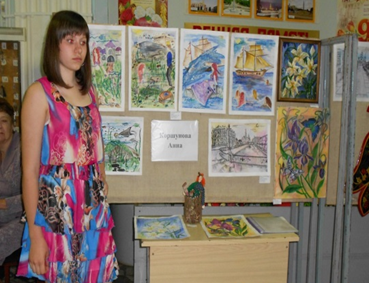 ПРОФЕССИОНАЛЬНЫЕ ПРОБЫ:

- Участие в выставках, конкурсах 
- Участие в конкурсах профессионального мастерства
- Персональные выставки
- Изготовление изделий для оформления Центра
- Проектная деятельность
- Проведение  городских мероприятий
- Проведение праздников дворов
- Организация и проведение мероприятий в  Центре
- Проведение Детской филармонии «Мелодия»
- Посещение  творческих мастерских профессиональных   художников
- Посещение ОКИ, участие в мероприятиях
Этапы организации
профессионально-ориентированной  деятельности 
в ЦРТДЮ «Радость»:

Профориентация дошкольников в различных видах  деятельности;
Формирование навыков предметно-практической деятельности в объединениях по интересам;
Профессиональная ориентация через занятия в объединениях по интересам и комплексных образовательных структурах;
Профессионально-ориентированная  деятельность через профессионально-направленную учебно-производственную познавательную деятельность
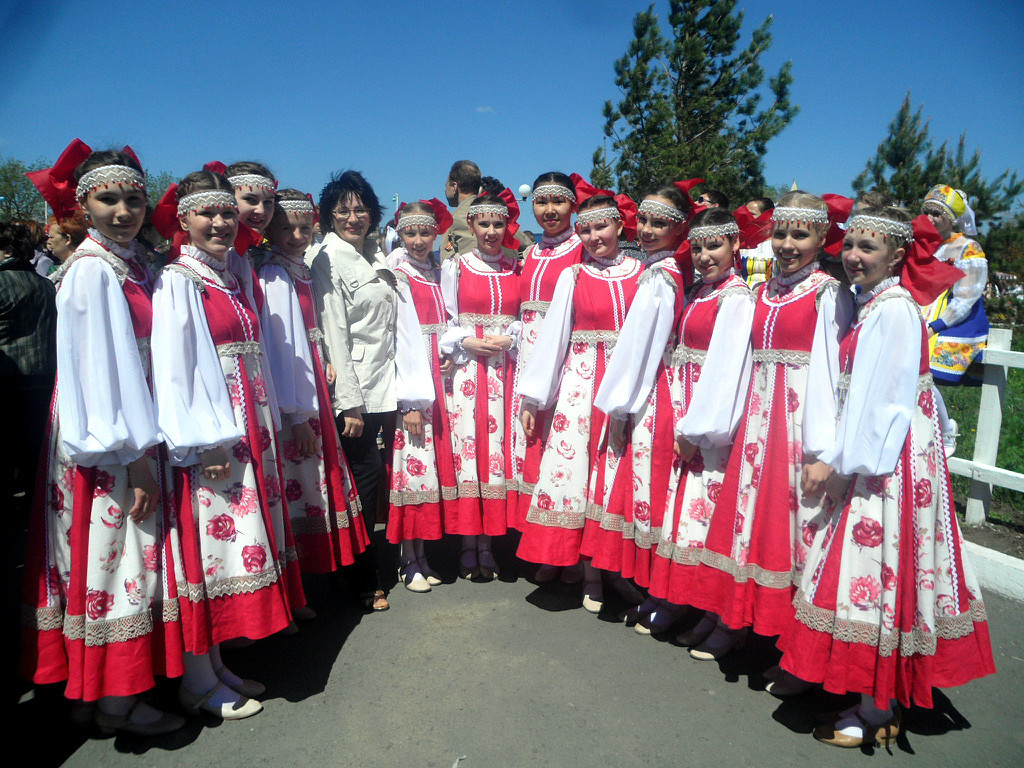 Творческие мастерские:
-Театра танца «Калейдоскоп»
-Художественной школы «Колорит» 
-Школы циркового искусства «Молодость»
-Школы шитья «Современница»
- Театра-студии авторской песни «Апрель»
- Школы организаторов досуга «Новое поколение»
-Клуба  волонтеров «Будущее за нами»
Объединения «Детская коллективная радиостанция».
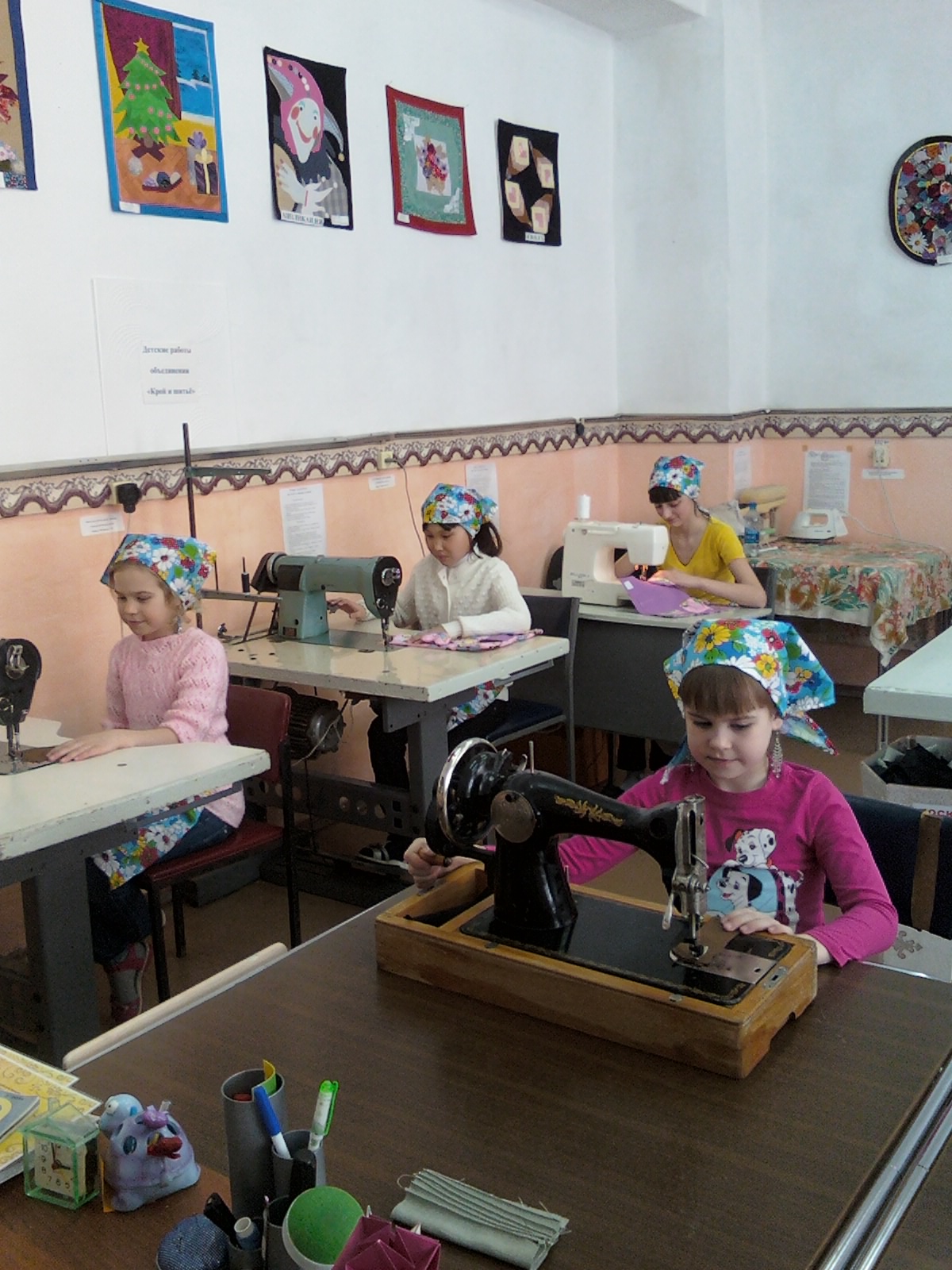 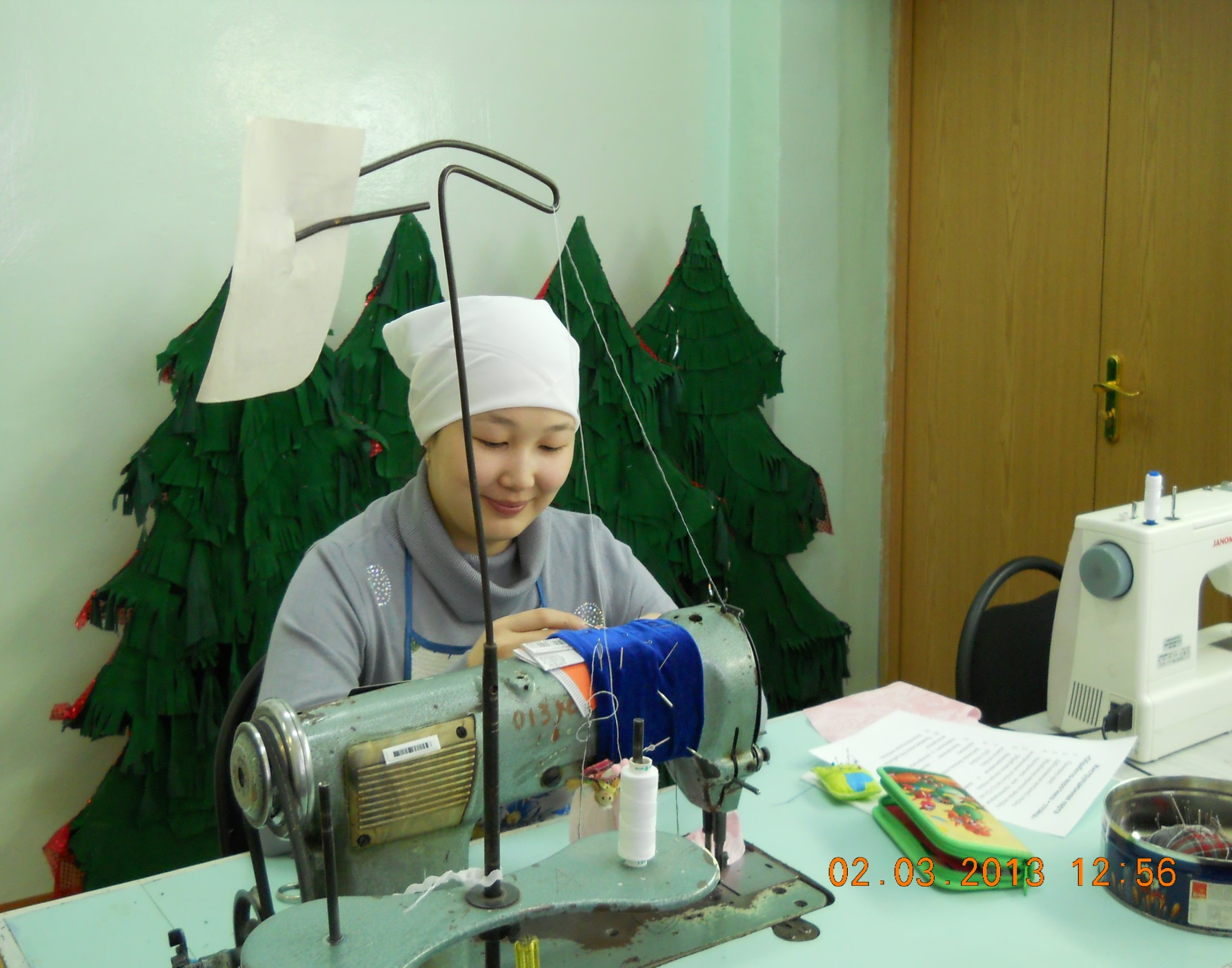 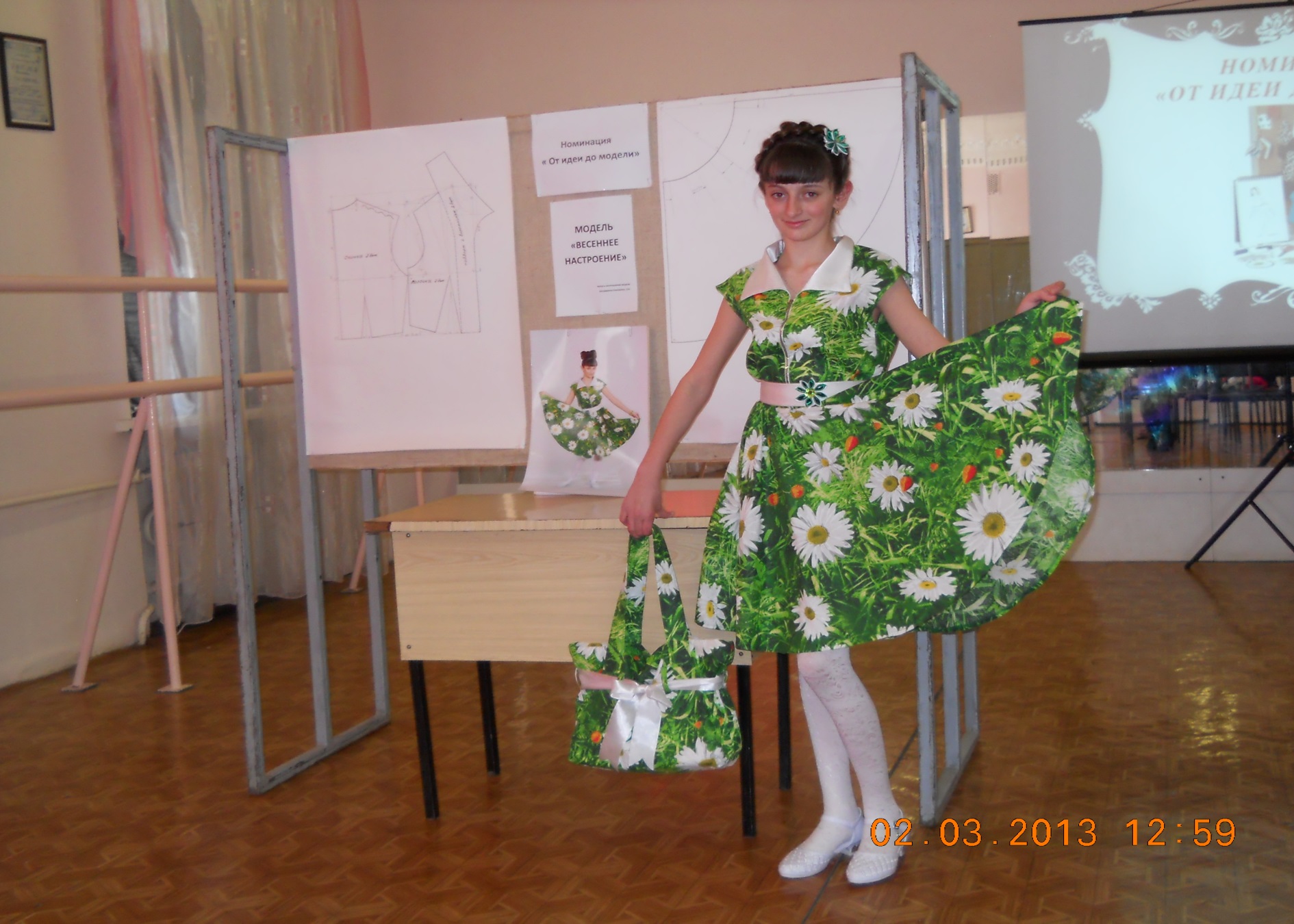 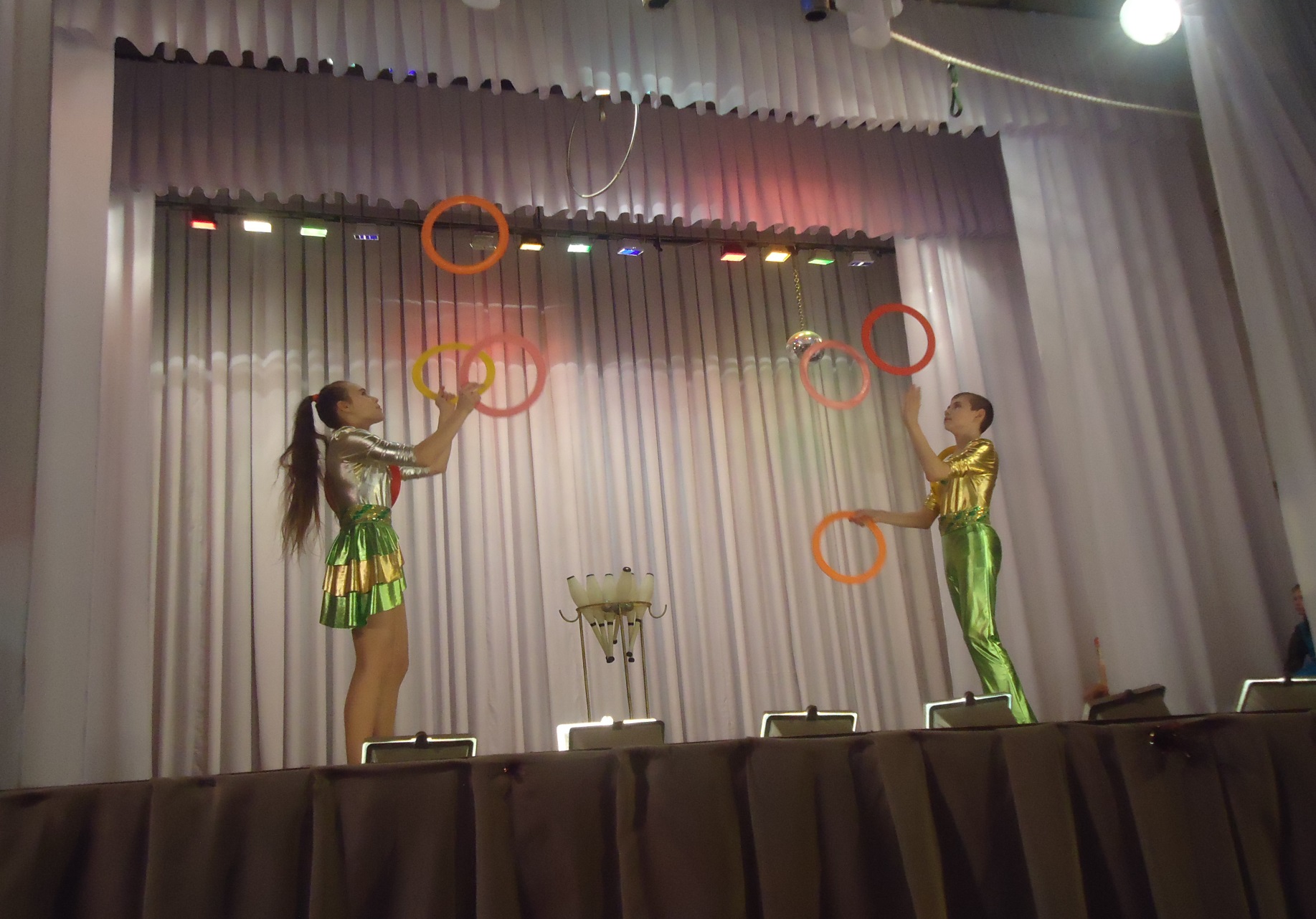 СВИДЕТЕЛЬСТВО  №____
 
Настоящее свидетельство выдано _________________________________
______________________________________________________________
                                                             (фамилия, имя, отчество)
в том, что он(а) с 20___г. по 20___г. обучал ________________________
в (на)  ________________________________________________________
_______________________________________________________________
                                         (наименование образовательного объединения)
при   муниципальном  автономном   учреждении дополнительного образования    Центре  развития творчества  детей   и   юношества   «Радость»  г. Орска, окончил (а)   полный   курс   данного   объединения      и обнаружил (а)    следующие   знания   по   предметам :
Академия профессиональных проб                                   
СВИДЕТЕЛЬСТВО  №___
 
Настоящее свидетельство выдано ___________________________
_________________________________________________________
                                                             (фамилия, имя, отчество)
в том, что он(а) с 20___г. по 20___г. обучал _________________
в  творческой мастерской _________________________________
_______________________________________________________
 
при   муниципальном автономном     учреждении дополнительного  образования      Центре  развития творчества  детей   и   юношества   «Радость»  г. Орска, окончил (а)   полный   курс   обучения      и обнаружил (а)    следующие   знания   по   предметам :
Разные подходы к содержанию деятельности подростков 
с целью их профессионального самоопределения
 позволяют предусматривать многогранную педагогическую поддержку детей
 при проектировании их индивидуальных образовательных программ, планов, маршрутов
СПАСИБО ЗА ВНИМАНИЕ!